Volante: 1 Fecha: XXXX   Localidad:  xxxxxxxx  Contrato:   xxxx de xxxx
ARRANCA/AVANZA
El mantenimiento / construcción de (nombre del proyecto)
(tramo  si aplica)
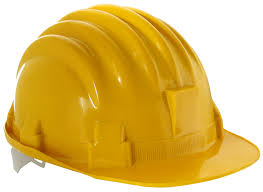 Contratación de 
Mano de Obra No Calificada
Las obras de (escriba el nombre del proyecto) han iniciado en la Localidad XXXXXXXX. Si quiere ser parte de ellas, el Instituto de Desarrollo Urbano –IDU – y la firma contratista encargada xxxxxxxxx, invitan a la comunidad residente en esta Localidad a presentar su hoja de vida, como parte del equipo de construcción. 

Si usted se encuentra interesado, comuníquese con el Punto IDU de Atención al Ciudadano. Es indispensable certificar residencia (presentando carta de la Junta de Acción Comunal o de la Alcaldía Local), en cualquiera de los barrios pertenecientes a la Localidad.
IDU en línea:
www.idu.gov.co
Línea gratuita: 
01800 0910312
Atención al ciudadano:
341 22 14 – 338 75 55
atnciudadano@idu.gov.co
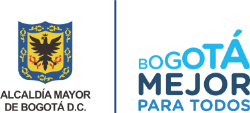 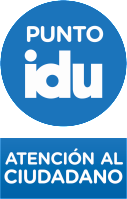 Más información sobre el proyecto en:
Dirección (si aplica) 
Horario de atención
Teléfonos: 
Correo electrónico: